https://youtu.be/BIclZdr9dJs?si=Xf6j4b10L107IpS0
[Speaker Notes: https://www.youtube.com/watch?v=BIclZdr9dJs]
Setkání starostů měst a obcí Zlínského kraje Luhačovice11. – 12. 4. 2024
Ing. Jiří Jaroš 
člen rady Zlínského kraje pro digitalizaci, mládež a sport
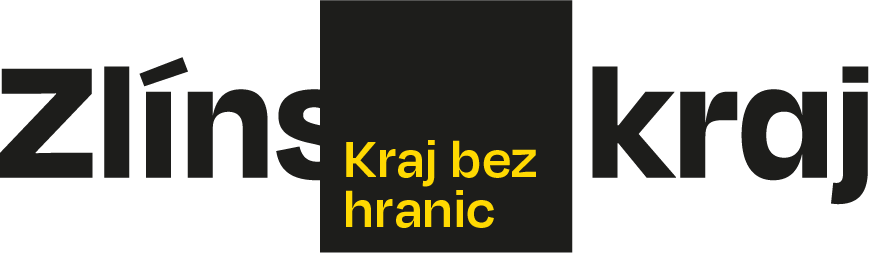 [Speaker Notes: +]
Dotační program na optické kabely
Připravovaná výzva OP TAK
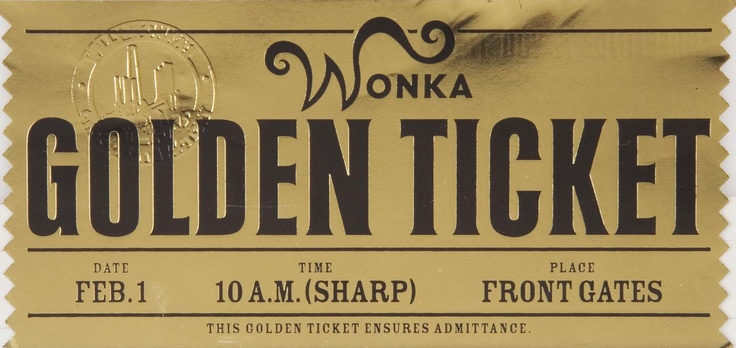 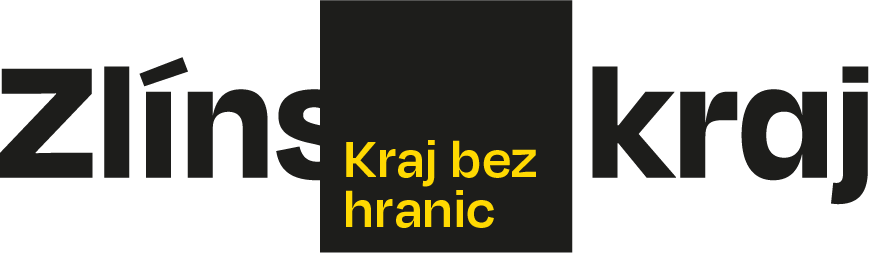 [Speaker Notes: +]
Dotační program na optické kabely
Operátoři

Místní poskytovatelé

Bílá místa
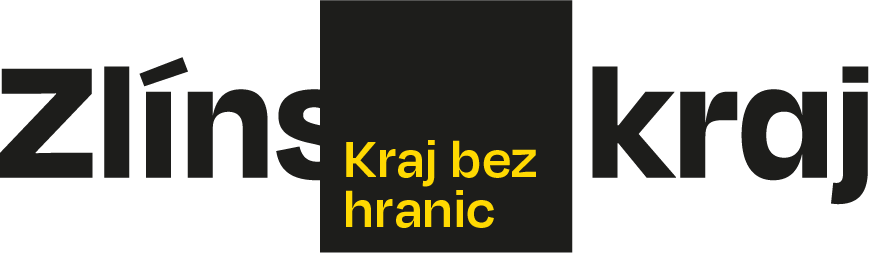 [Speaker Notes: +]
Dotační program na optické kabely
www.mapainternetu.cz
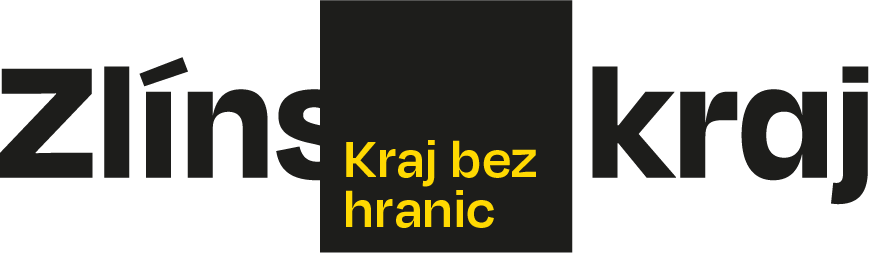 [Speaker Notes: +]
Digitální technická mapa Zlínského kraje
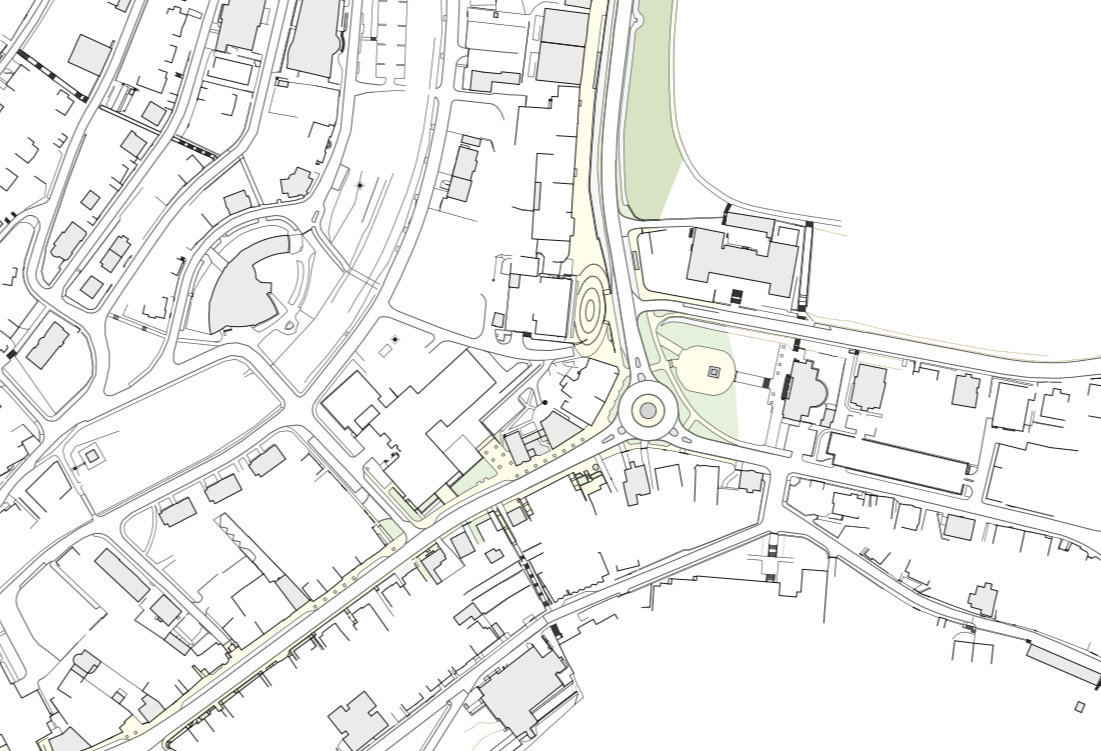 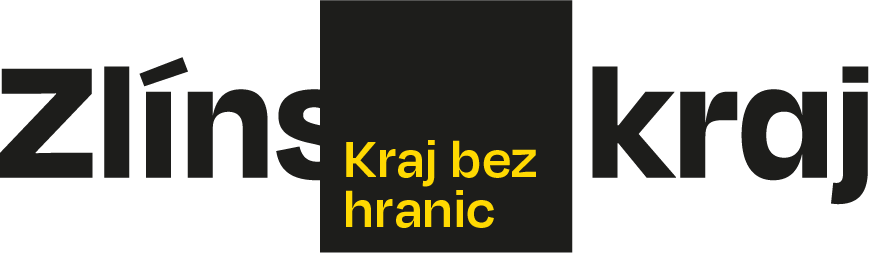 [Speaker Notes: +]
Novinky v oblasti DTM
V únoru Zlínský kraj uspořádal 10 seminářů zaměřených na oblast DTM. Seminářů se zúčastnili zástupci celkem z 260 obcí a měst Zlínského kraje.
Cílem semináře bylo především proškolení účastníků ohledně registrace, nastavení rozsahů a zodpovězení dotazů k tématu DTM, dále pak seznámení s firmou, která realizuje zakázku na „Konsolidaci dat TI“ - převod dat inženýrských sítí z JDTM do formátu DTM.
V současné době z důvodu přechodu na novou verzi JVF DTM 1.4.3 bude od 1. 4. 2024 do 15. 4. 2024 omezena funkčnost produkčního prostředí IS DTM. V uvedeném období nebude dostupná většina služeb DTM ZK.
Po 15. 4. 2024 bude spuštěn pilotní provoz DTM ZK a od 1. 7. 2024 ostrý provoz.
7
Registrace obcí v IS DMVS
Registrace obcí v Registru subjektů Informačního systému Digitální mapy veřejné správy (IS DMVS) –  stav k 25. 3. 2024

Zlínský kraj – nejvíce zaregistrovaných obcí !
8
Co právě probíhá … Co se chystá …?
Realizace zakázky na Konsolidaci dat TI z JDTM do DTM. Každá obec je oslovována realizační firmou MDP GEO, s. r. o., od které dostane soupis TI z datového skladu JDTM ZK navržené ke konsolidaci. Soupis je nutné projít a zrevidovat na aktuální stav.
Převádět se budou veškerá data TI ve vlastnictví obcí, která byla vložena do JDTM do 31. 3. 2023.
Uzavírání smluv o spolupráci se všemi obcemi Zlínského kraje v souvislosti se zakázkou na Konsolidaci a chystaným 2. dotačním projektem „Rozvoj DTM ZK“ (uzavření Smlouvy je nezbytným podkladem pro zakázku na Konsolidaci a pro projekt DTM 2)
vrácené smlouvy od obcí s vyplněnými údaji cca 130 
Příprava veřejné zakázky na dotační projekt DTM 2 „Rozvoj DTM ZK“. Dotazníky vyplnilo červenci 2023 celkem 183 obcí - podle kritérií uvedených ve studii proveditelnosti budou jednotlivé obce vybrány a osloveny. Pořizovat se budou pouze data dopravní a technické infrastruktury (celkem 2 500 km) ve vlastnictví obcí ZK. Zlínský kraj veřejnou zakázku na projekt DTM 2 nejen vyřídí, ale současně také zaplatí za obce DPH, která je nezpůsobilým výdajem projektu. Ukončení projektu k 31. 12. 2025.
V současné době je podaná žádost na schválení u řídícího orgánů, drobné nedostatky byly odstraněny, čekáme na oficiální potvrzení žádosti.
Všem obcím děkujeme za aktivní a skvělou spolupráci na projektu DTM.
9
[Speaker Notes: Revize údajů TI je nutná, protože data vložená v JDTM jsou již zastaralá, některé sítě jsou již nefunkční, jsou nahrazeny novými, nebo již nejsou ve vlastnictví obce. Do nové DTM je potřeba dostat aktuální údaje o TI.]
Podpora sportovní infrastruktury
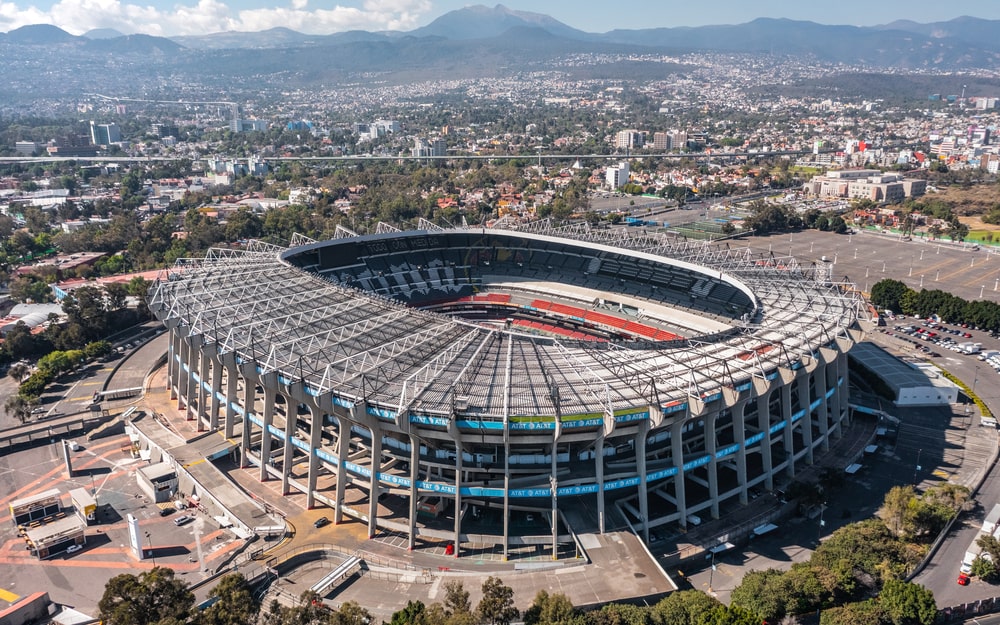 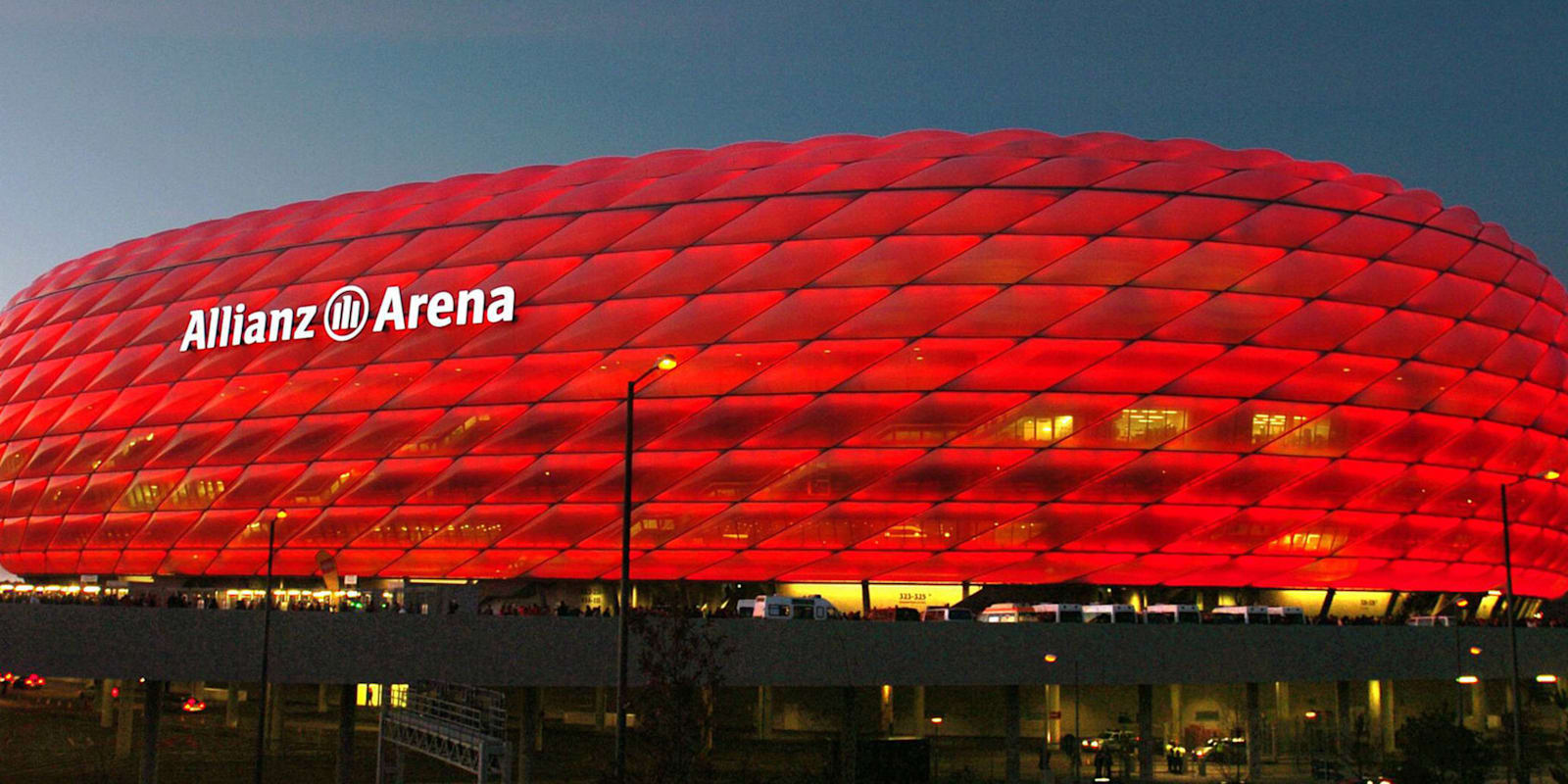 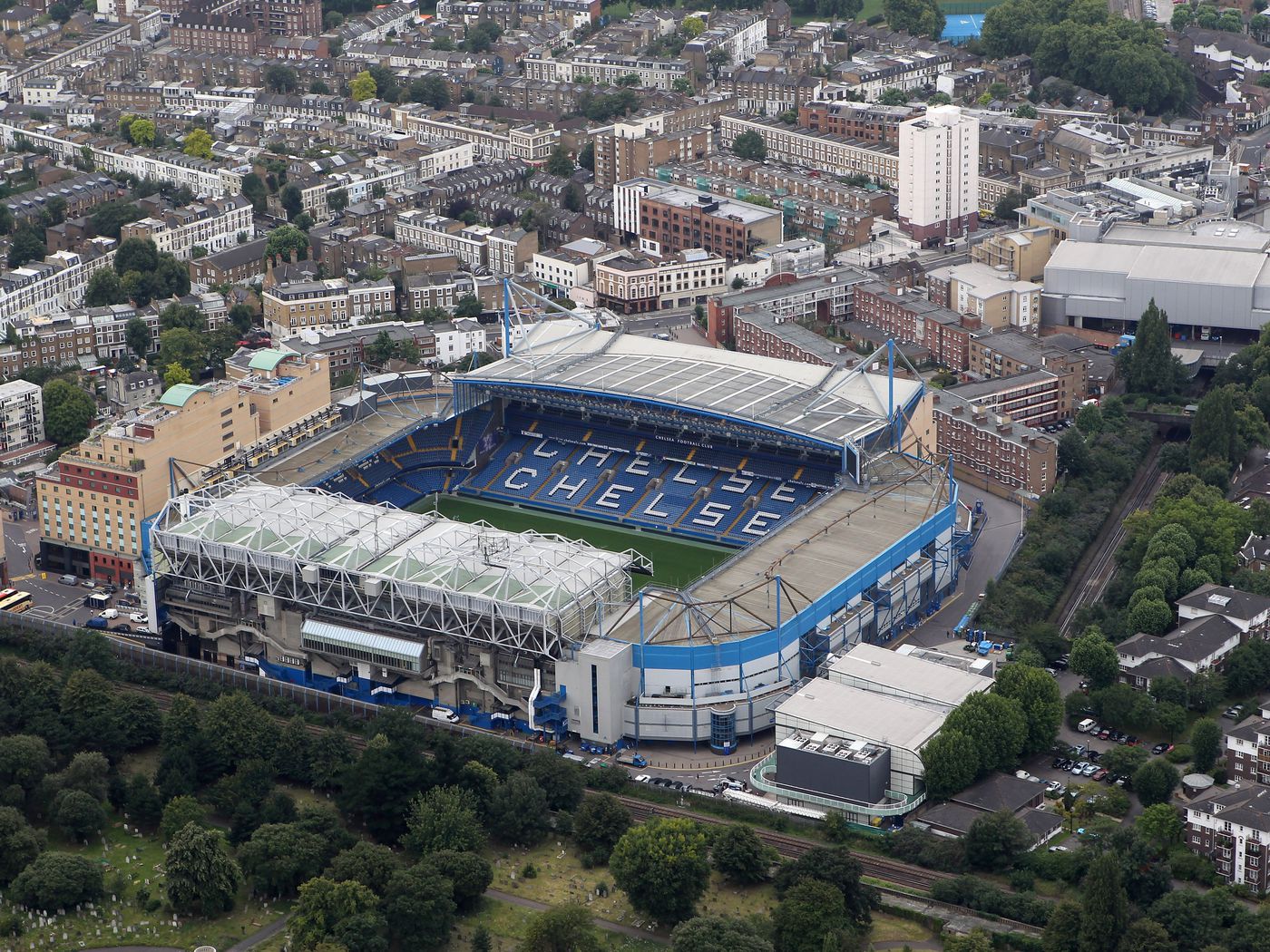 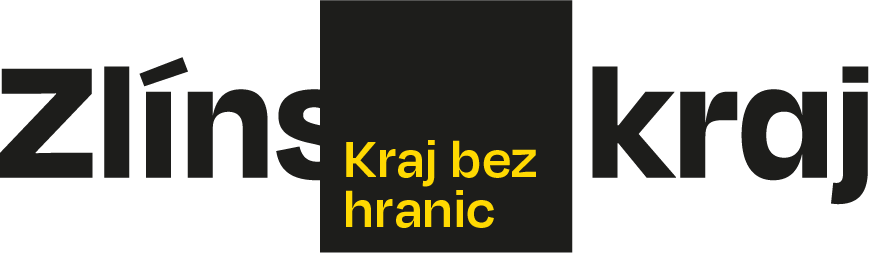 [Speaker Notes: +]
Děkuji za pozornost
Ing. Jiří Jaroš 
člen rady Zlínského kraje pro digitalizaci, mládež a sport